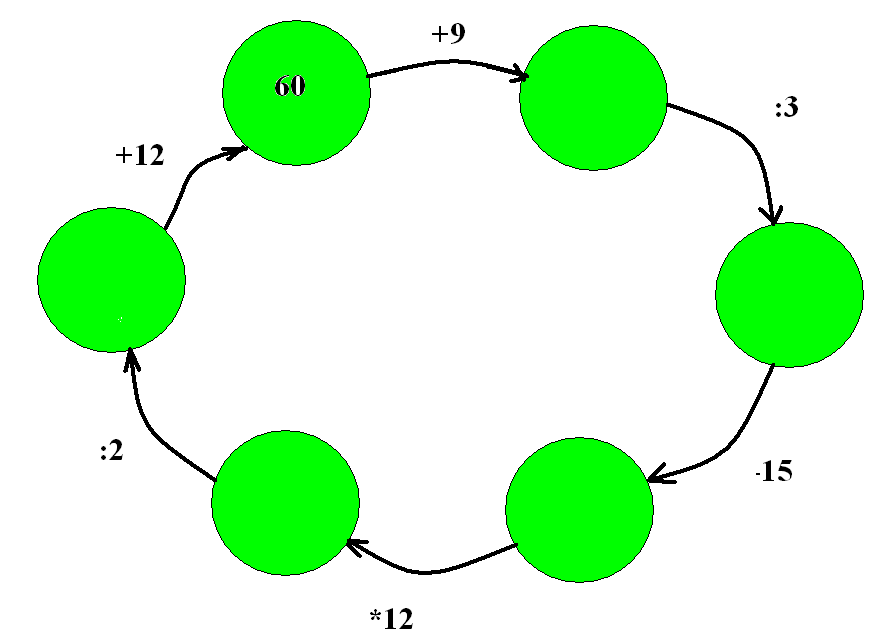 69
48
23
96
8
32
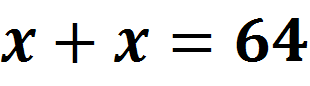 0
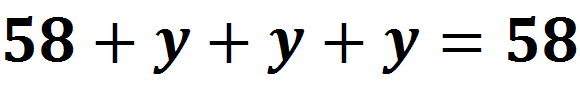 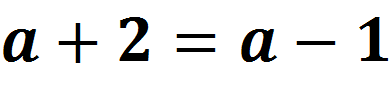 КОРНЕЙ НЕТ
МНОЖУЕНЕИ
ИСЧОЛ
Тема урока:
 УМНОЖЕНИЕ НАТУРАЛЬНЫХ ЧИСЕЛ И ЕГО СВОЙСТВА.
Цель: ОБОБЩИТЬ И РАСШИРИТЬ ЗНАНИЯ
 ОБ УМНОЖЕНИИ МНОГОЗНАЧНЫХ ЧИСЕЛ, 
СФОРМУЛИРОВАТЬ СВОЙСТВА УМНОЖЕНИЯ .
25*3 =
75
25+25+25=
25   *   3   =    75
МНОЖИТЕЛЬ
ПРОИЗВЕДЕНИЕ
МНОЖИТЕЛЬ
Умножить число m на натуральное число n – значит найти сумму n слагаемых, каждое из которых равно m.
Переместительное свойство
5*7=7*5
а*в=в*а
(5*3)*2
=15*2
=30
5*(3*2)=5*6
=30
Сочетательное свойство
а*(в*с)=(а*в)*с
1*n=n
0* n=0
8*х=8х
а*в=ав
2*(а+в)=2(а+в)
(х+2)*(у+3)=(х+2)(у+3)